Правила безопасности на весенних каникулах
Классный руководитель 6 класса Денисова Любовь Анатольевна
17.03.2025 год
Часть 1.Нам на  улице не страшно.
Правила дорожного движения
Правила дорожного движения должен знать каждый человек. Они очень важны. Ведь эти правила помогают нам сохранить самое главное - ЖИЗНЬ!!!
Я НА УЛИЦЕ
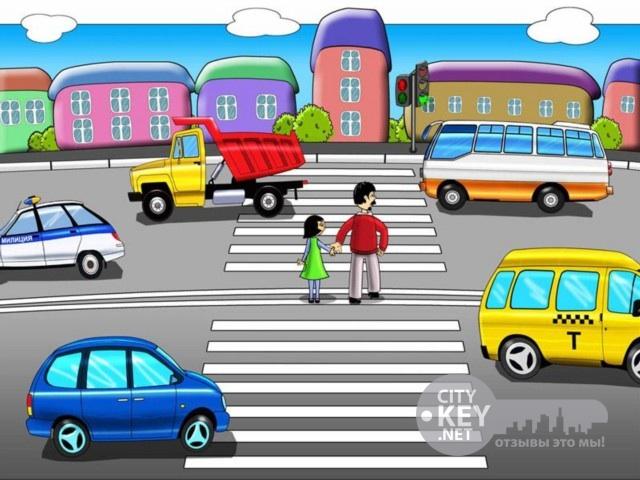 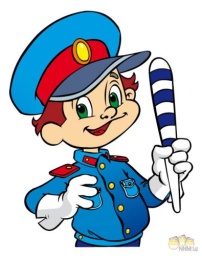 Прочти! Запомни!
Выезжать на велосипеде на проезжую часть дороги разрешается с 14 лет
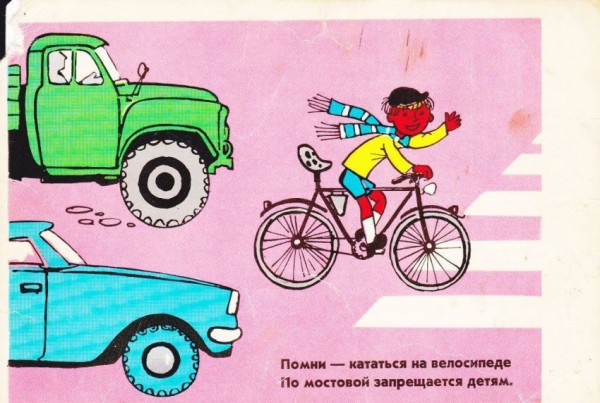 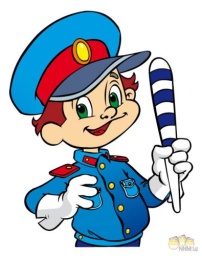 Прочти! Запомни!
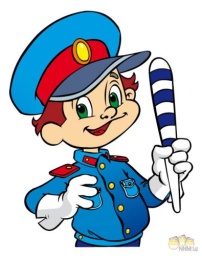 Светофора цвет зелёный нам приветливо горит. Означает: путь открыт.
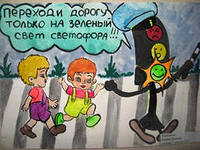 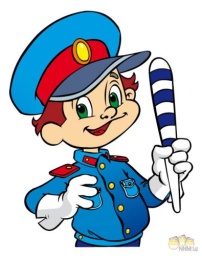 Прочти! Запомни!
Этот знак разрешает движение на велосипеде
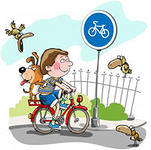 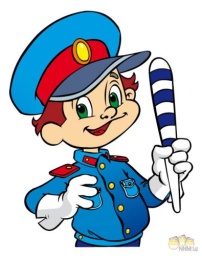 Прочти! Запомни!
Перевозить пассажира на раме велосипеда нельзя
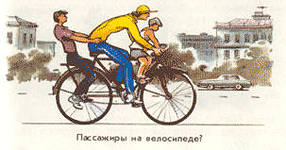 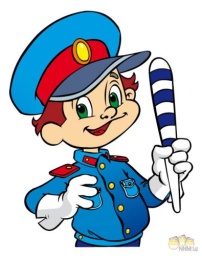 Прочти! Запомни!
Выезжая на велосипеде на городские магистрали, будьте всегда собраны и внимательны, чтобы быть готовым к любым дорожным неожиданностям.
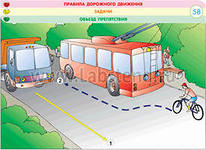 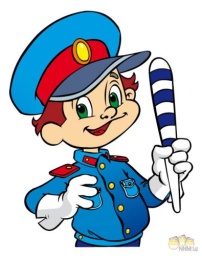 Прочти! Запомни!
Если велосипедная дорожка пересекает дорогу , по которой движутся другие транспортные средства, велосипедист обязан уступить им дорогу.
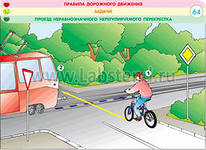 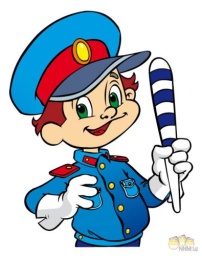 Прочти! Запомни!
Нельзя играть на проезжей части.
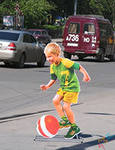 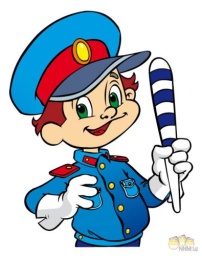 Прочти! Запомни!
Не цепляйтесь за проезжающий мимо транспорт — это опасно для жизни.
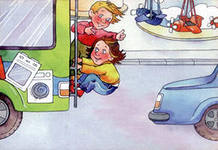 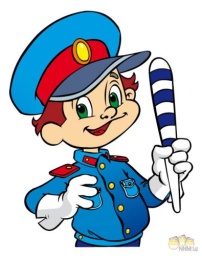 Прочти! Запомни!
Не перебегайте дорогу перед близко идущим транспортом - это опасно для жизни.
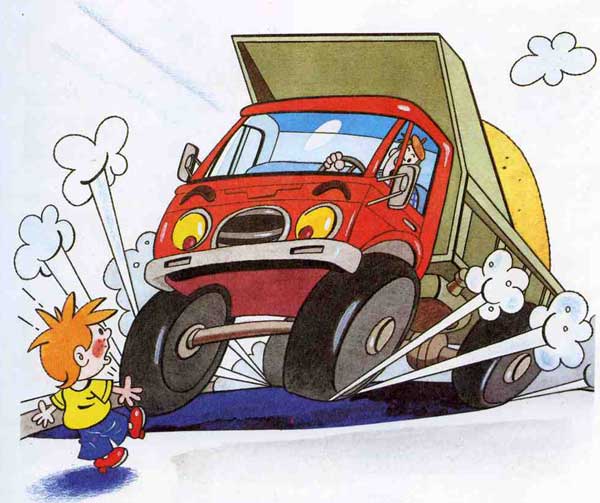 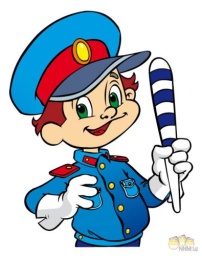 Прочти! Запомни!
Будьте особенно осторожны при переходе  железнодорожных путей.
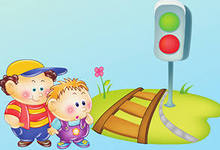 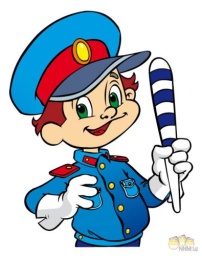 Прочти! Запомни!
Если вы ждёте автобус, троллейбус или трамвай, не выходите на проезжую часть, ожидайте их только на тротуаре, на остановке.
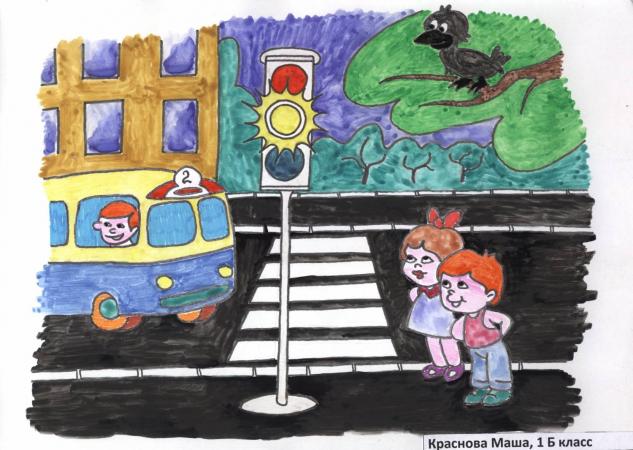 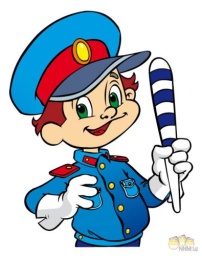 Прочти! Запомни!
Троллейбус и автобус обходите только сзади.
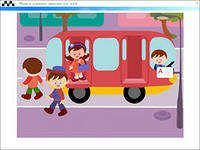 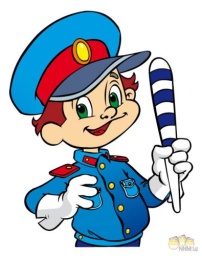 Если не успел закончить переход улицы, надо переждать транспортный поток на островке безопасности, а если его нет — на середине проезжей части.
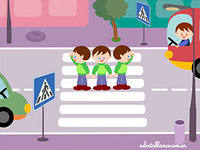 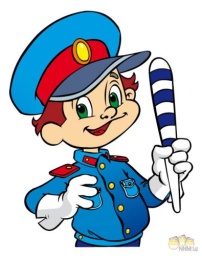 Прочти! Запомни!
Долг вежливого культурного человека, а таким должен быть каждый школьник, помогать пожилым людям при переходе улицы.
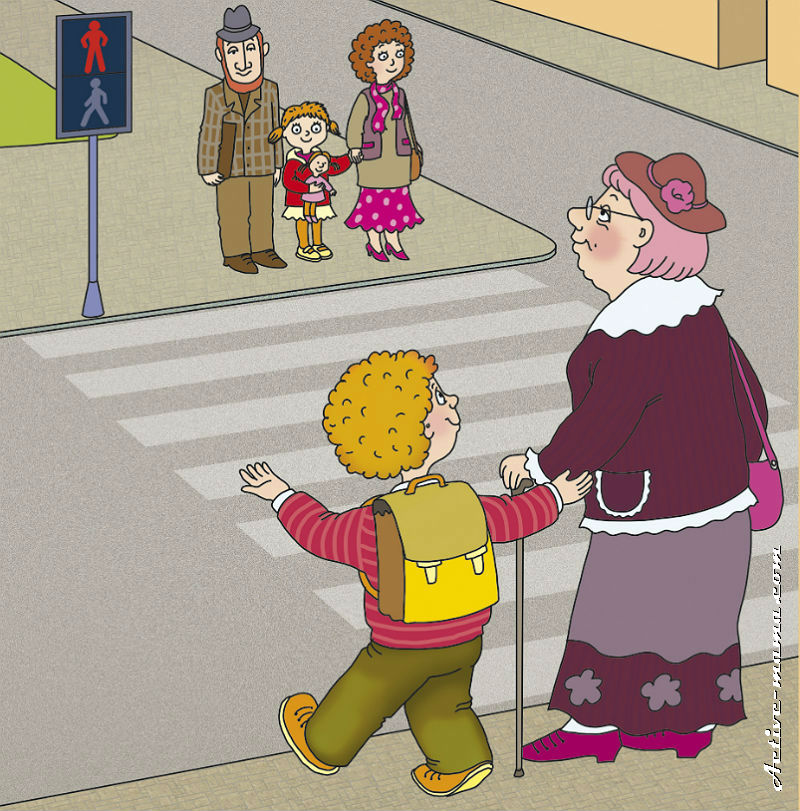 Выйдешь на улицу –
помни эти правила!
Часть 2.Осторожно, весна!
Правила безопасности на льду весной
Весенний лед не трещит, а проваливается, превращаясь в ледяную кашицу.
Под воздействием солнечных лучей лед быстро подтаивает.. С каждым днем он становится все более пористым, рыхлым и слабым. Передвижение по такому льду связано с большой опасностью.
Помните, что весенний лед – капкан для вступившего на него!
Нельзя играть на льду в период вскрытия рек. Прыгать с льдины на льдину, удаляться от берега очень опасно!
Во время паводка и ледохода опасно находиться на обрывистом берегу, так как быстрое течение воды подмывает и рушит его.
Правила поведения на льду весной
Не выходите на лед во время весеннего паводка.Не катайтесь на самодельных плотах, досках, бревнах и плавающих льдинах.Не прыгайте с одной льдины на другую.Не стойте на обрывистых и подмытых берегах - они могут обвалиться.Когда вы наблюдаете за ледоходом с моста, набережной причала, нельзя перегибаться через перила и другие ограждения.
Дети, будьте осторожны во время весеннего паводка и ледохода.Не подвергайте свою жизнь опасности!Соблюдайте правила поведения на водоемах во время таяния льда, разлива рек и озер!
Опиши ситуацию
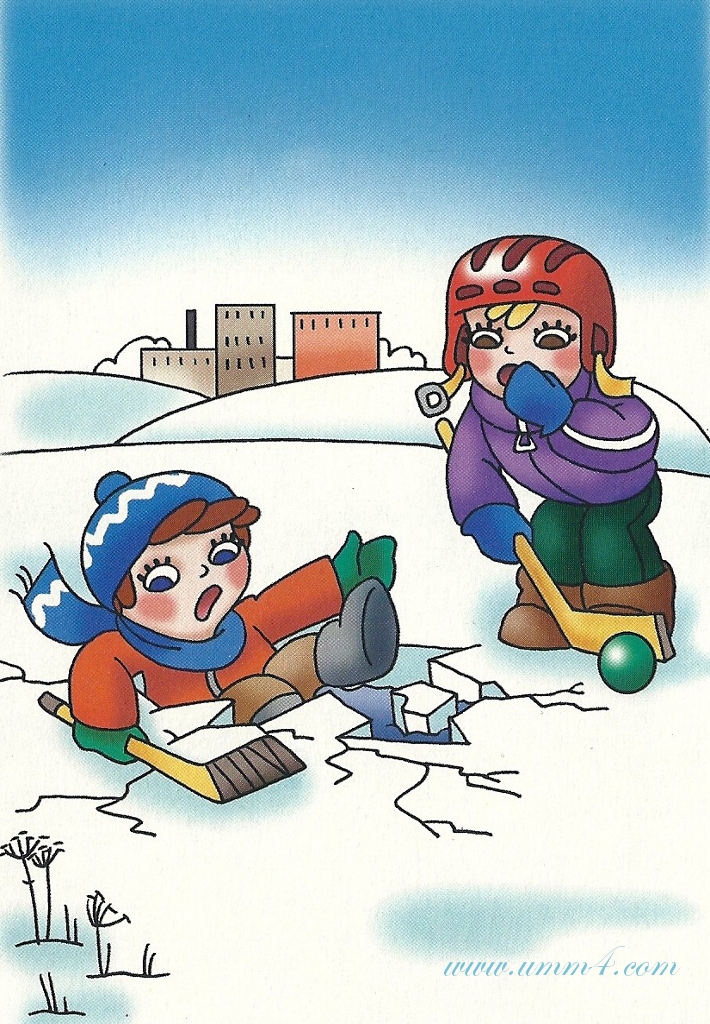 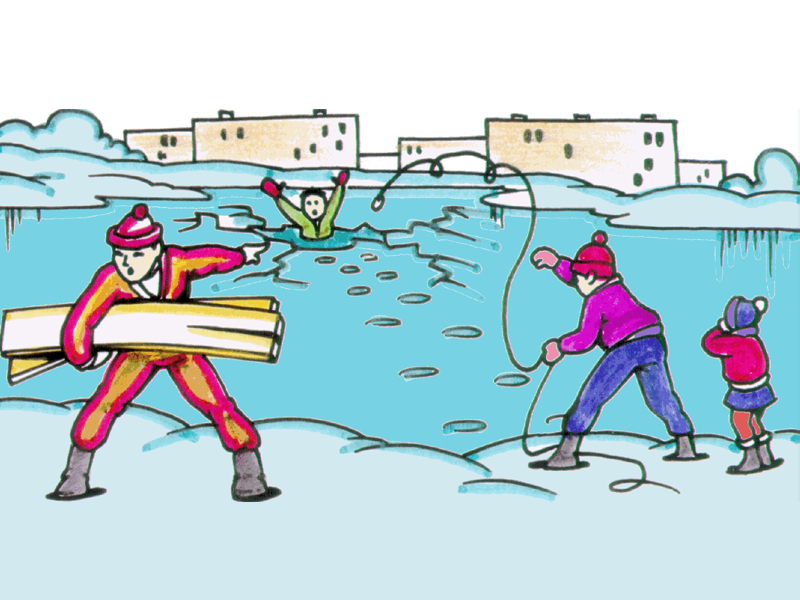 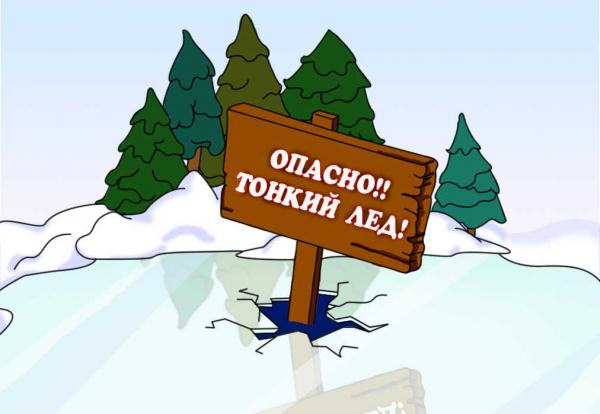 Часть 3.
Весенний пал травы –     причина пожаров.
Огонь-
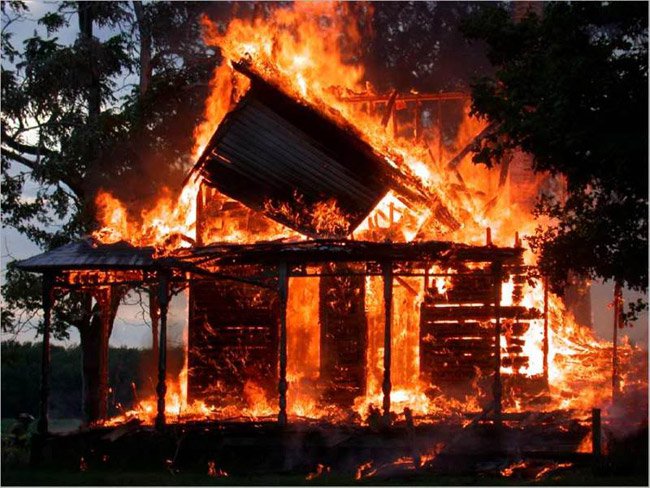 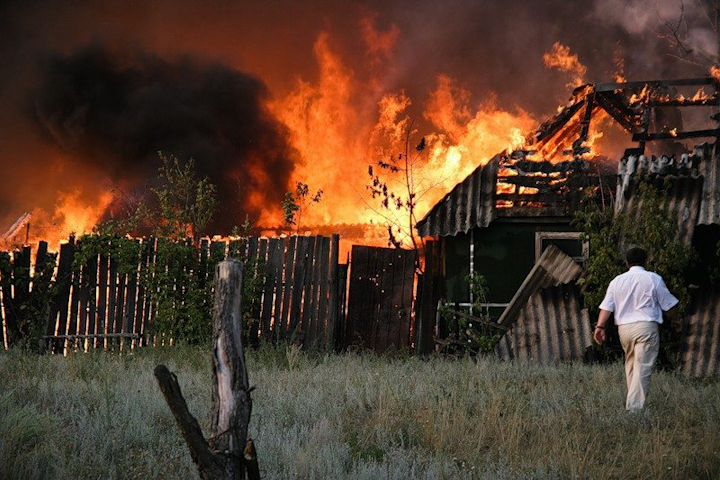 враг!
Любой пожар – непоправимая беда, особенно если он происходит в природе. Одной из причин природных пожаров являются весенние палы.
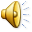 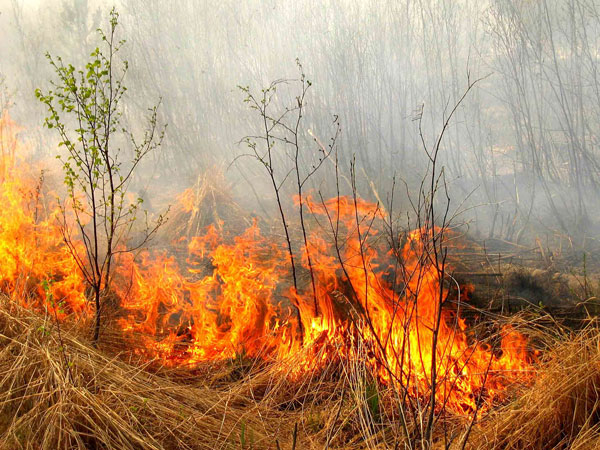 Поджигание травы весной получило название - весенние палы.
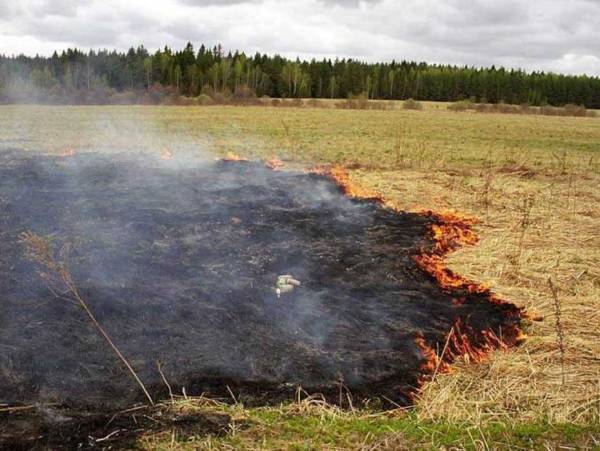 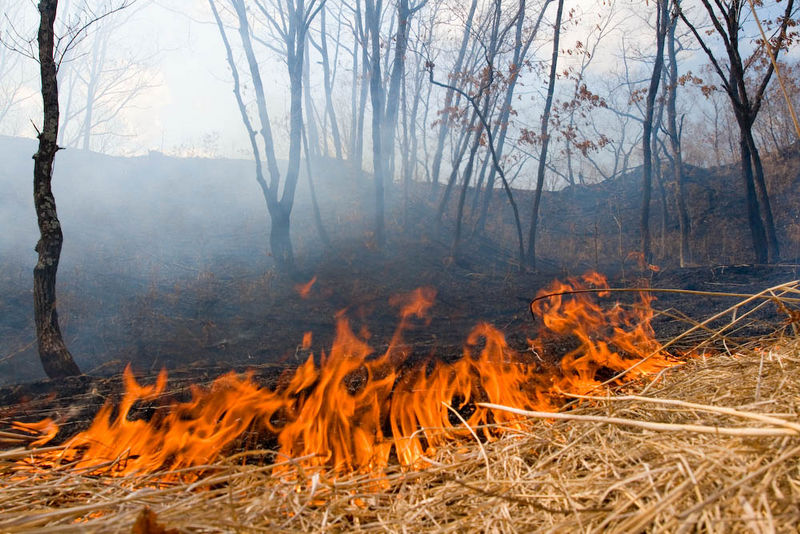 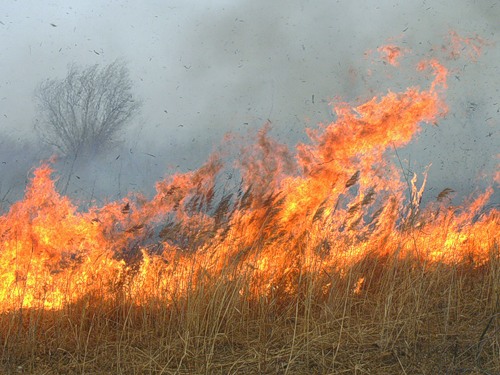 Травяные палы очень опасны. …
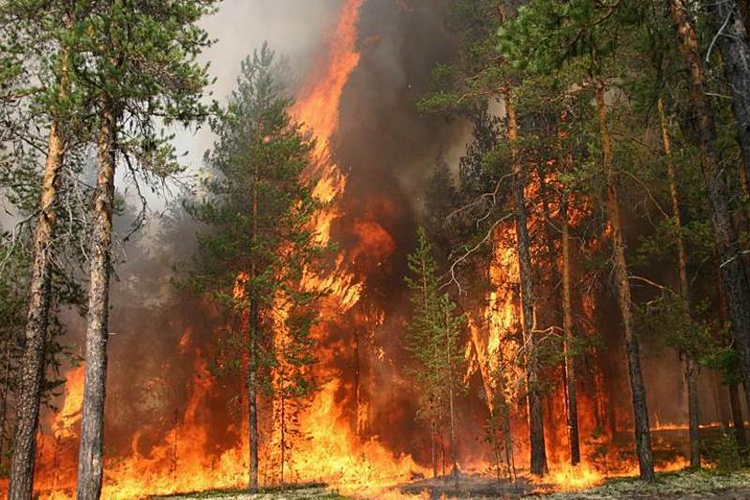 Огонь легко может стать лесным  пожаром
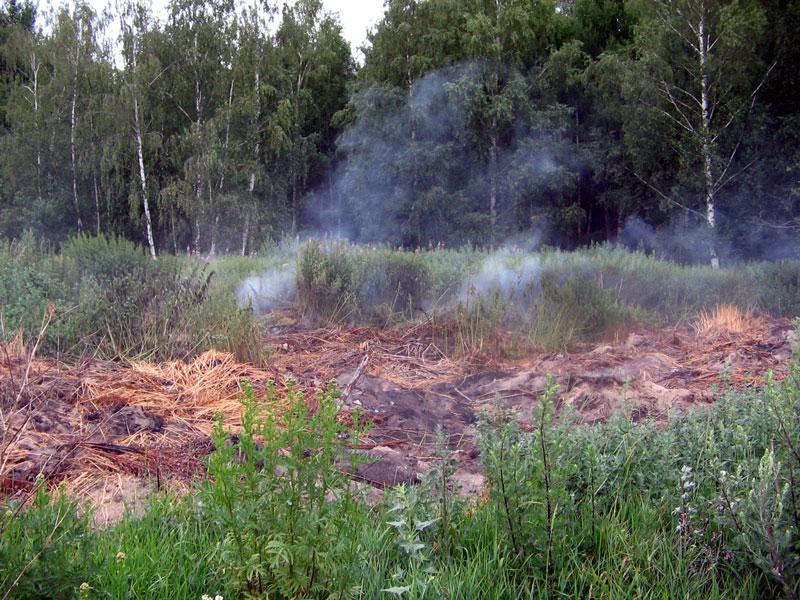 Могут гореть болота. Это очень опасно.
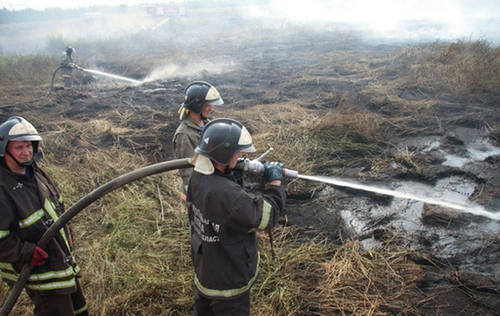 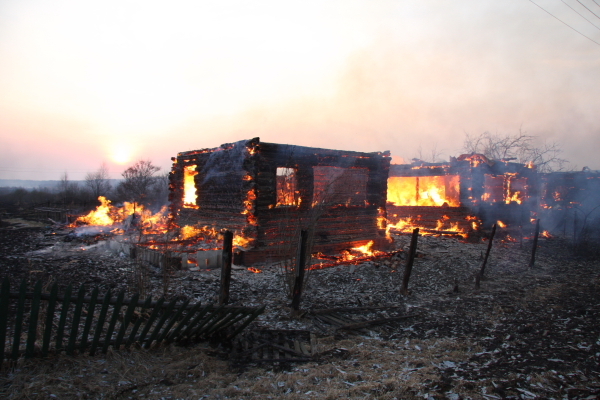 Нередко огонь поворачивает к поселкам. И тогда горят жилые постройки, дома, а  иногда целые деревни.
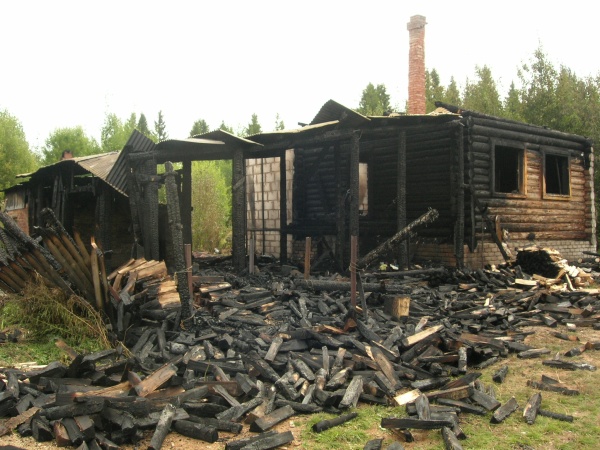 Но самое страшное, что в этих пожарах часто гибнут  люди.
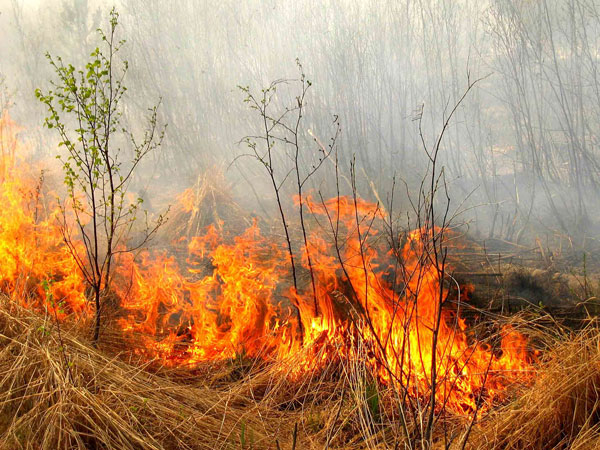 Каковы же причины 
травяных пожаров?
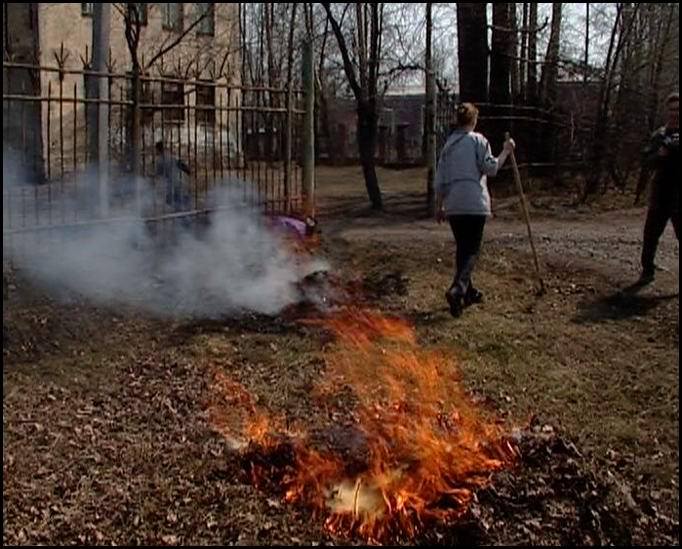 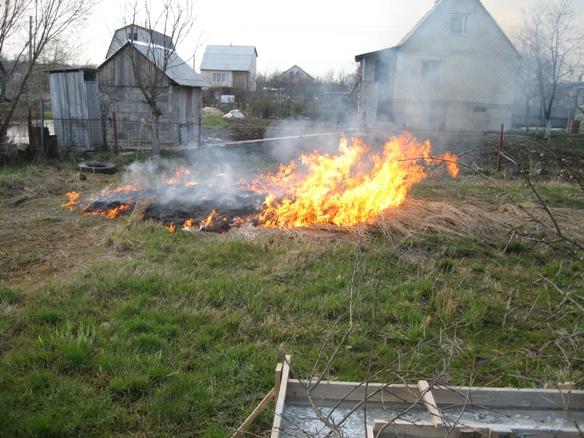 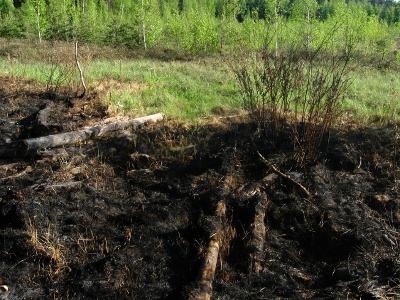 Огнем уничтожаются не только сухие травы, но и полезные растения, их корневая система, семена.
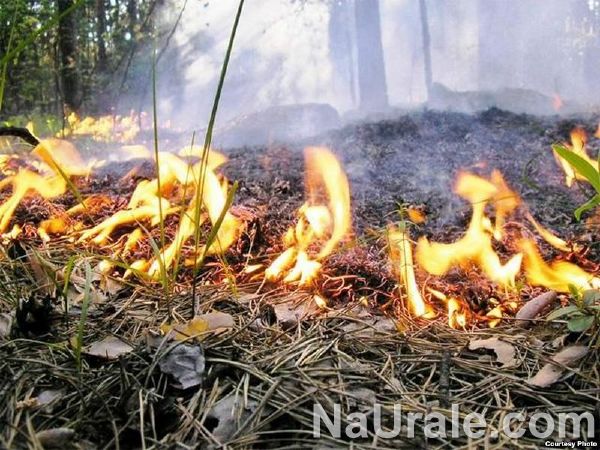 При сильном травяном пожаре гибнут многие животные, живущие в сухой траве или на поверхности почвы –              кто-то сгорает, кто-то задыхается в дыму.
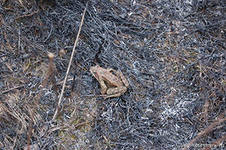 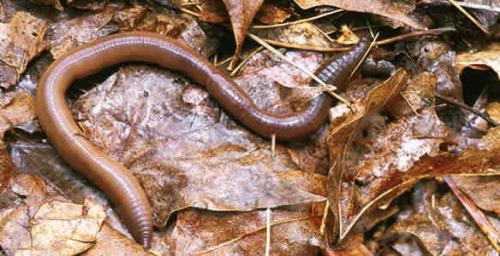 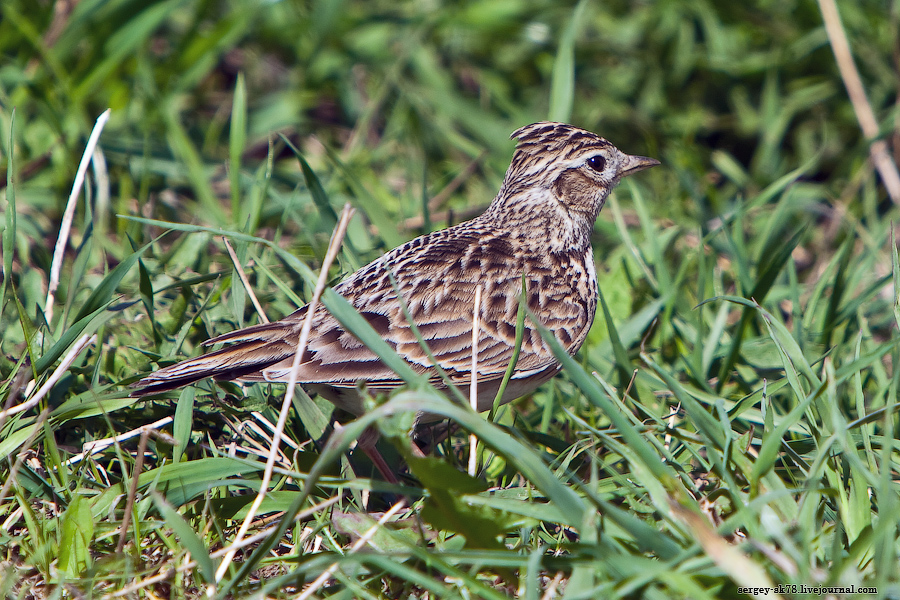 Особенно опасны весенние палы для птиц, гнездящихся на земле 
   или на низких кустарниках.
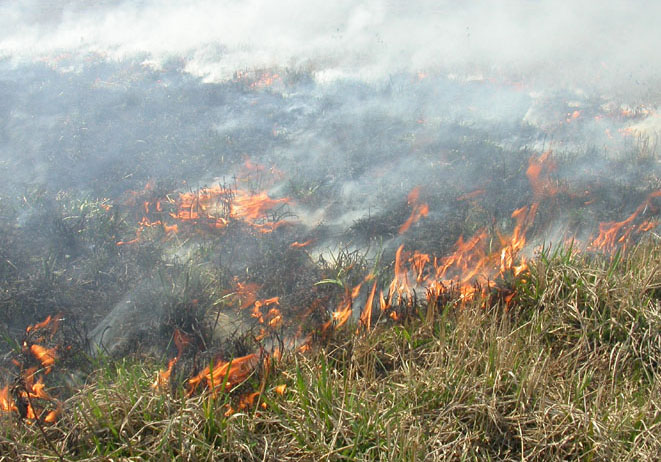 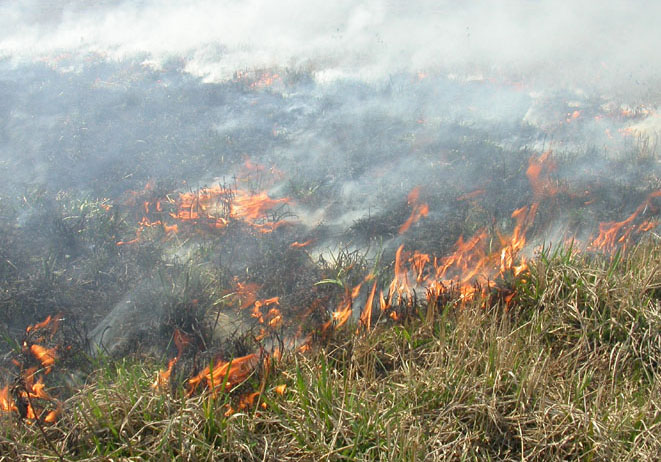 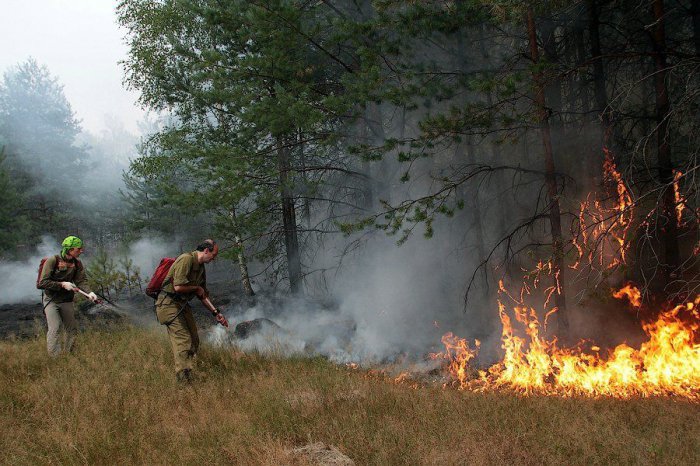 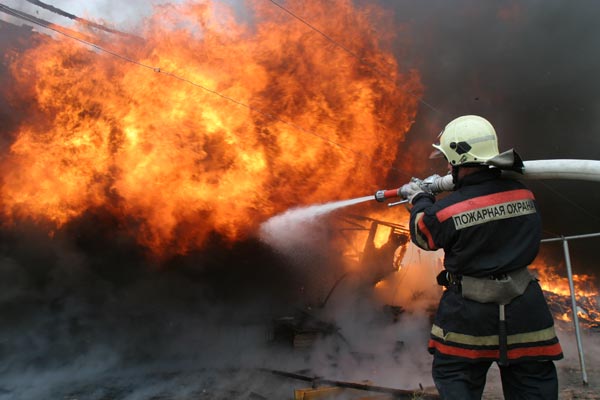 Для того, чтобы потушить полыхающие от пожара поля, леса, дома требуются огромные средства и силы.
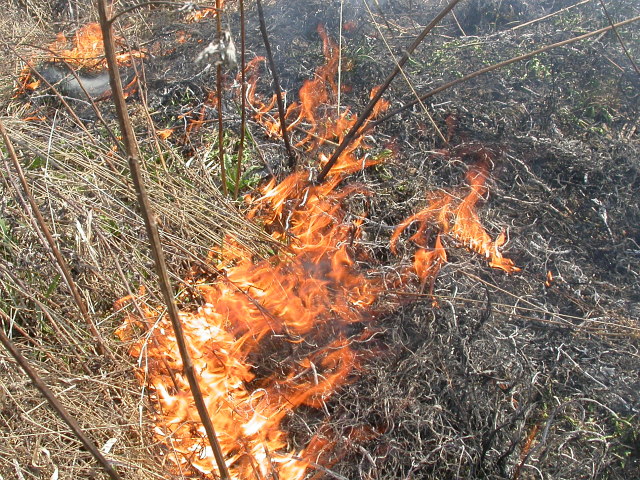 Практически единственным эффективным способом борьбы                       с травяными палами является их предотвращение, соблюдение простых  правил.
Это должен знать каждый !
Никогда не поджигайте сухую траву на полях или полянах в лесу. Если вы увидите, как это делают другие постарайтесь их остановить и объяснить, чем опасны травяные палы. 

 Никогда не разводите костер в сухом лесу или на торфянике.
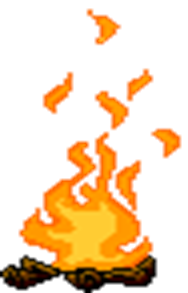 Прежде чем развести костер сгребите лесную подстилку с кострища и вокруг нее в радиусе одного метра.

Хорошо залейте костер перед уходом. После этого разгребите золу и убедитесь, что под ней не сохранилось тлеющих углей, если сохранились - то залейте еще раз.

Не уходите от залитого костра, пока от него идет дым или пар. О том, чем заливать костер, позаботьтесь заранее.

Постарайтесь объяснить вашим друзьям и знакомым, что их неосторожность может послужить причиной пожаров.
Помните!
Поджигая старую траву, вы:
  вредите своему здоровью
 уничтожаете растения
 уничтожаете насекомых, зверей и птиц
Часть 3.
Безопасность 
в повседневной жизни
Когда ты один дома
1. Открывать дверь можно только хорошо знакомому человеку. 2. Не оставляй ключ от квартиры в "надежном месте" 3. Не вешай ключ на шнурке себе на шею. 4. Если ты потерял ключ - немедленно сообщи об этом родителям.
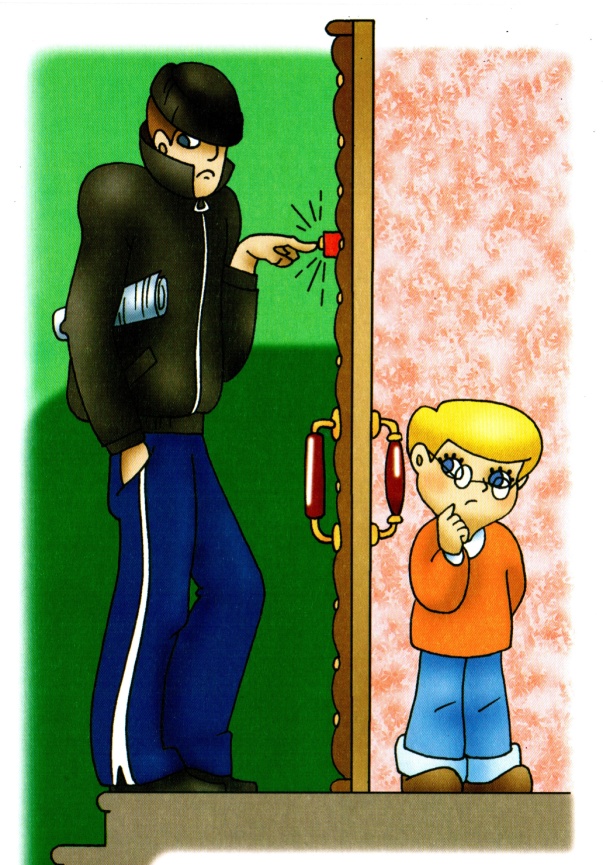 Нельзя самостоятельно пользоваться газовой плитой.
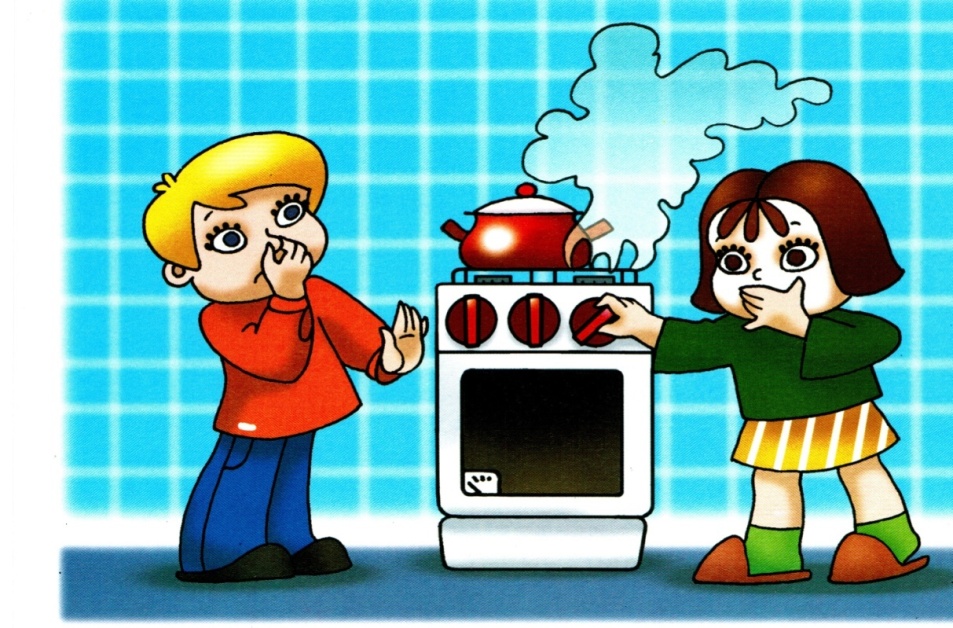 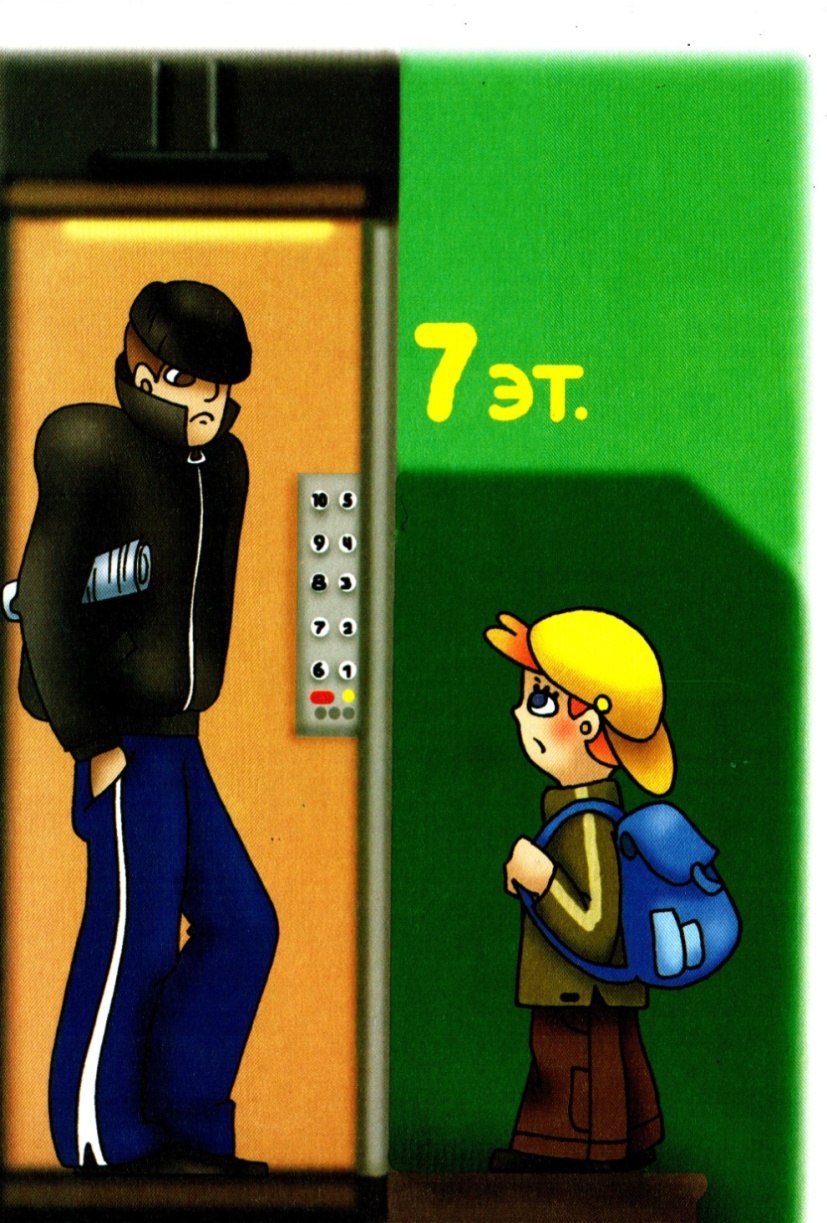 Не садись в лифт 
с незнакомыми людьми!
Правила личной безопасности на улице.
Никуда не ходи с незнакомыми людьми и не садись с ними в машину.
Не приглашай домой незнакомых ребят, если дома нет взрослых.
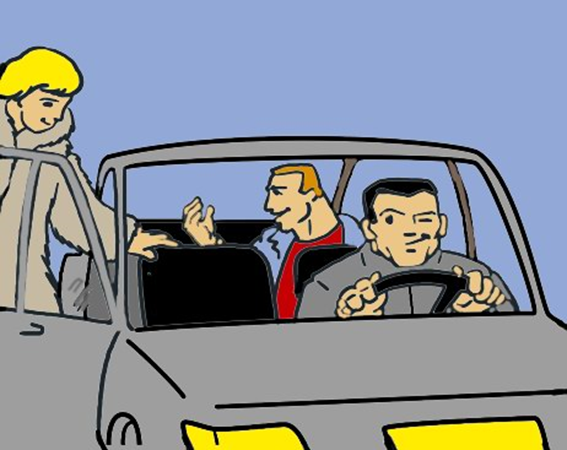 Правила  работы за компьютером
Продолжительность работы за компьютером для 1 – 5 классов должна быть не более 15 минут.
Потом обязательно нужно сделать перерыв – гимнастику для глаз.
Безопасных вам каникул!